The NRICH ProjectUniversity of Cambridge
Millennium Maths Project
PLUS
Maths and Sport 
STIMULUS, MiR
NRICH
AskNRICH 
Roadshows
[Speaker Notes: NRICH biggest part of Millennium Maths project
These are the other parts; screen dumps following]
http://plus.maths.org
[Speaker Notes: Public understanding of maths and science. For 14 years upwards]
http://sport.maths.org
[Speaker Notes: Done for Olympics]
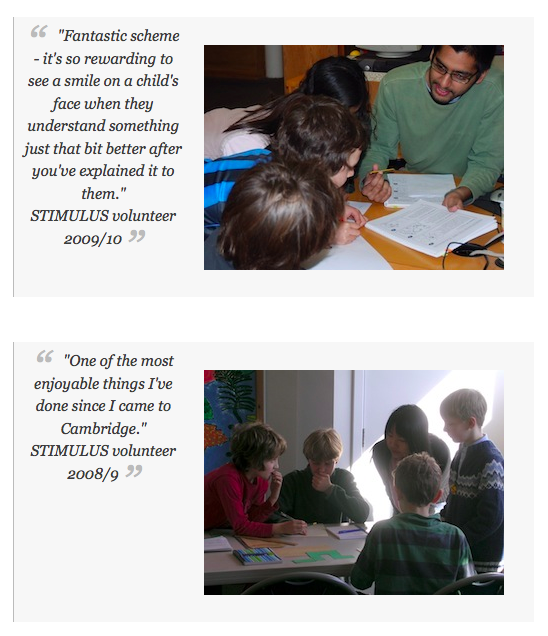 STIMULUS students work as volunteer Teaching Assistants in the classroom, alongside the class teacher in local schools, helping with Maths, Science, ICT or Technology lessons.
[Speaker Notes: Putting students into schools as volunteers]
Who are we?
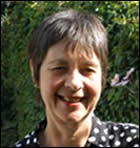 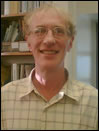 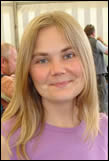 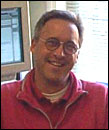 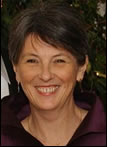 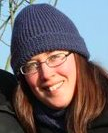 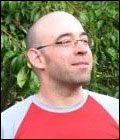 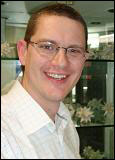 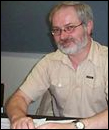 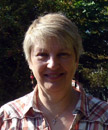 [Speaker Notes: Introducing the team
Top left clockwise:
Lynne McClure director
Liz Woodham, Jennie Pennant, Bernard Bagnall, primary team, Alison Kiddle Charlie Gilderdale, Steve Hewson, Jenny Gage, secondary team, Mike Pearson, Owen Smith, technical team.]
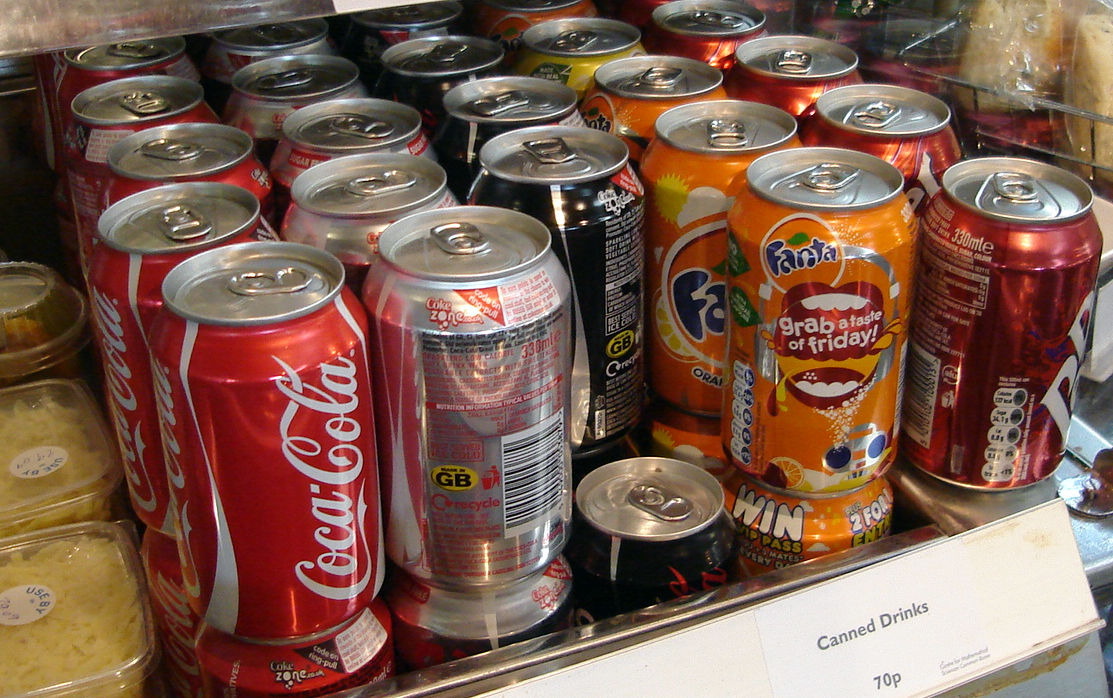 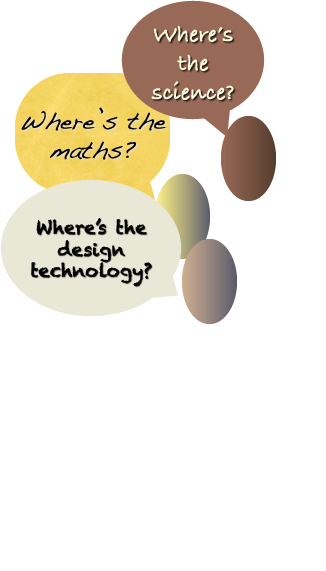 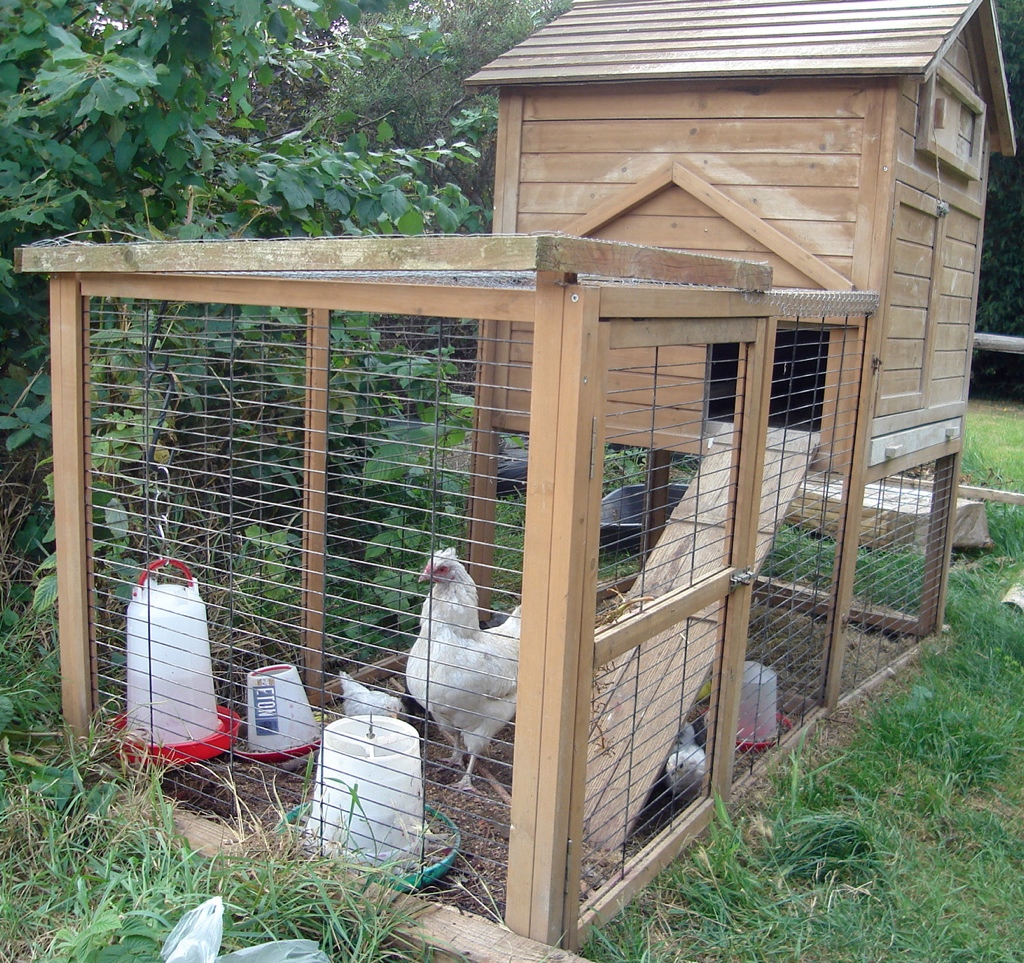 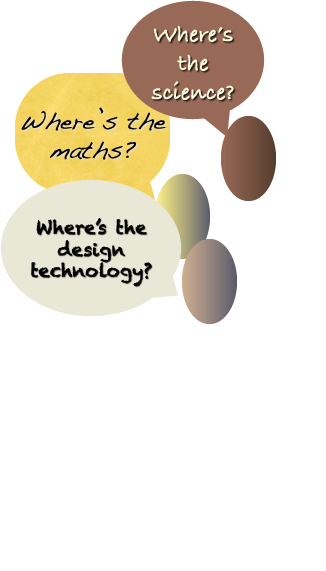 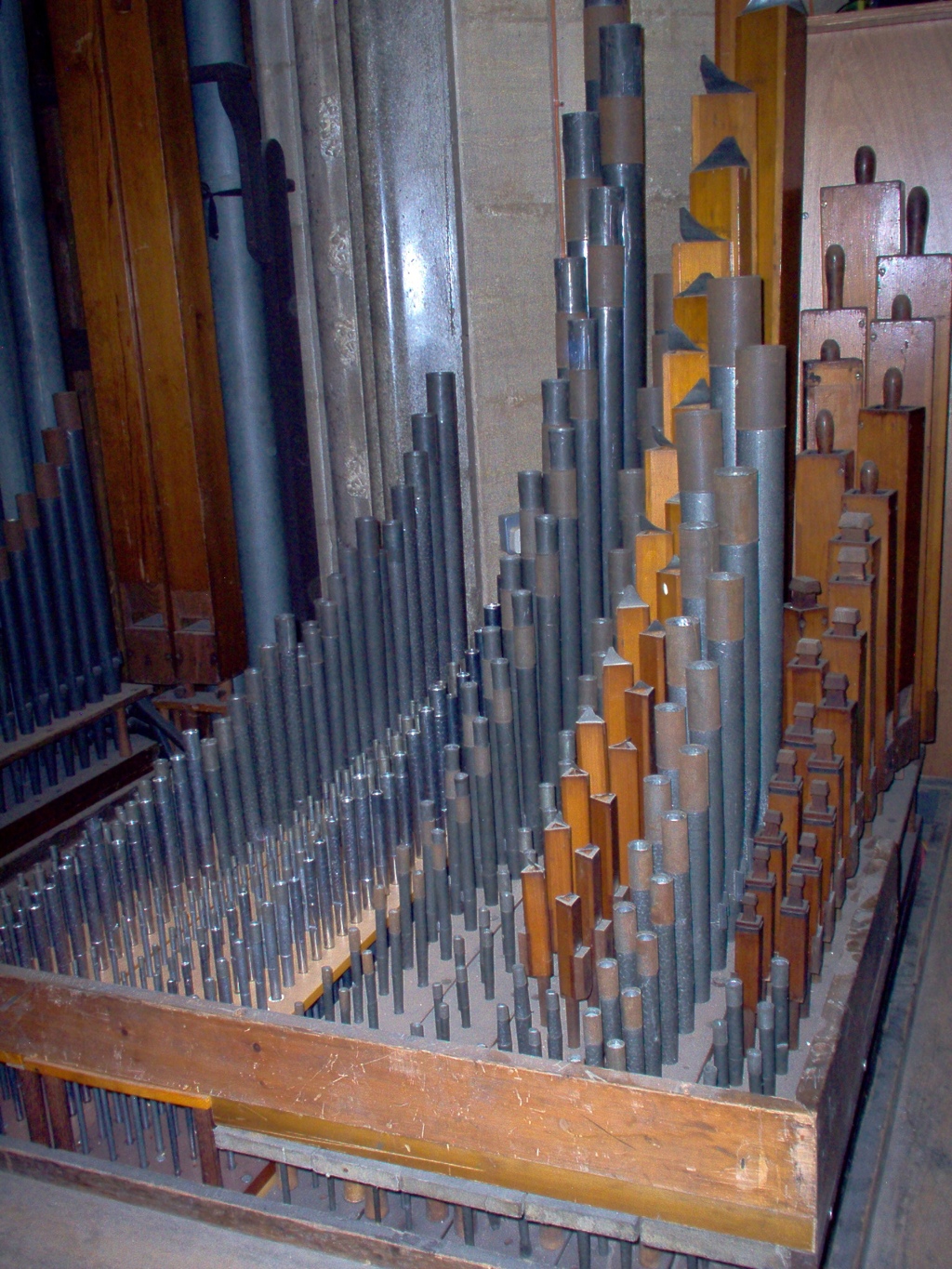 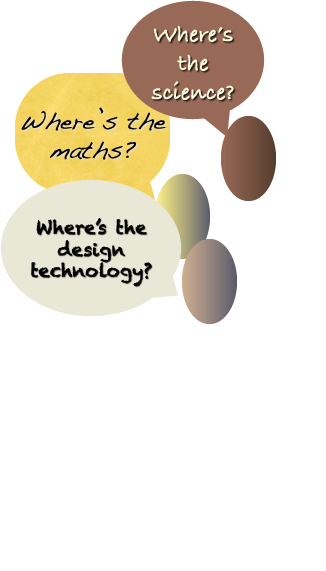 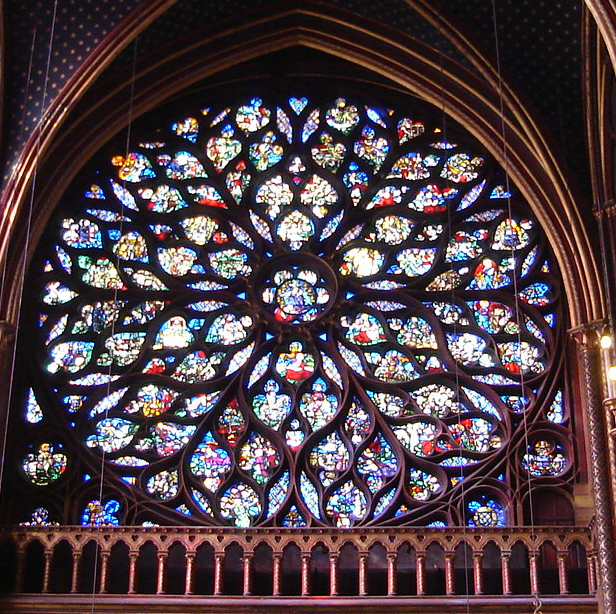 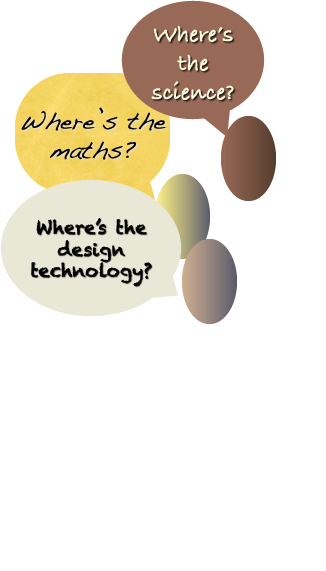 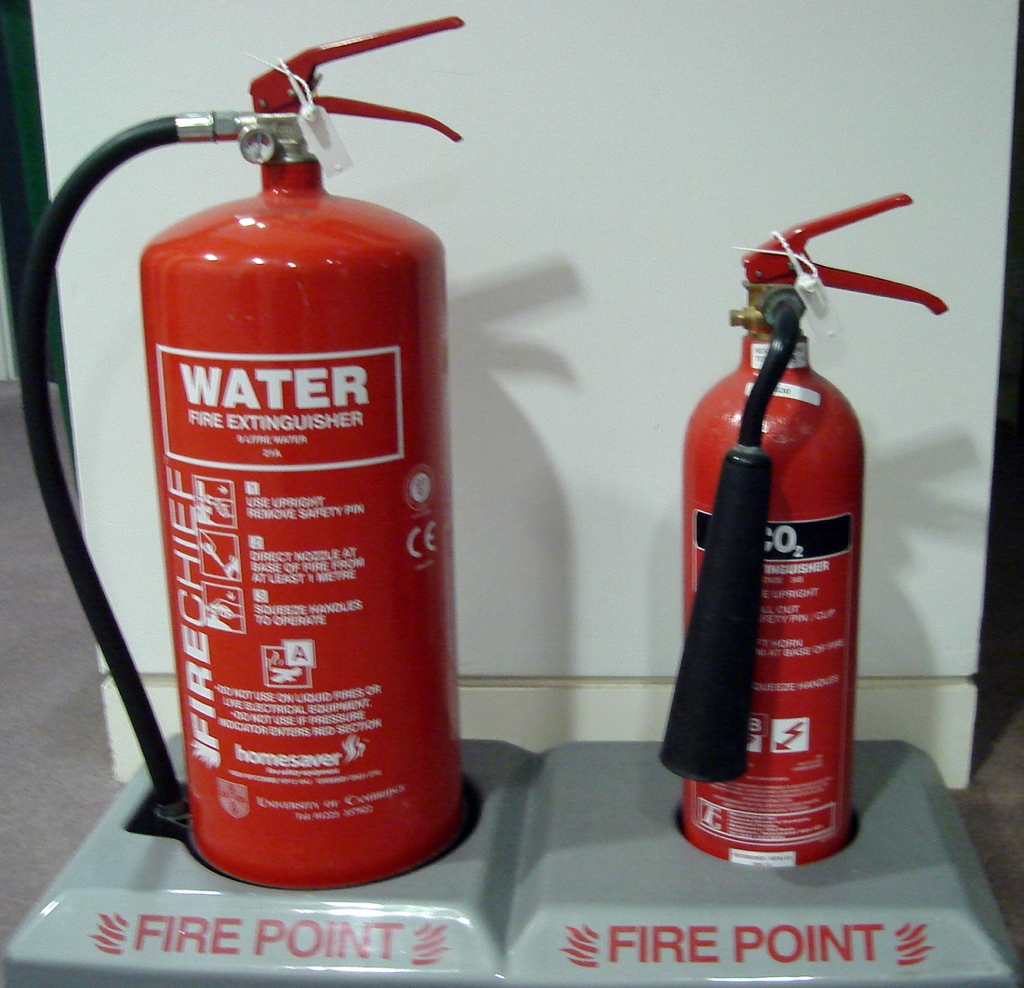 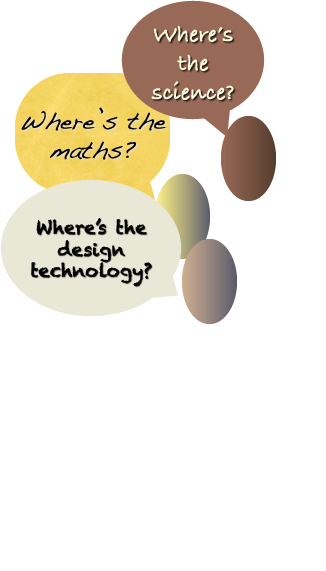 nrich.maths.stemnrich
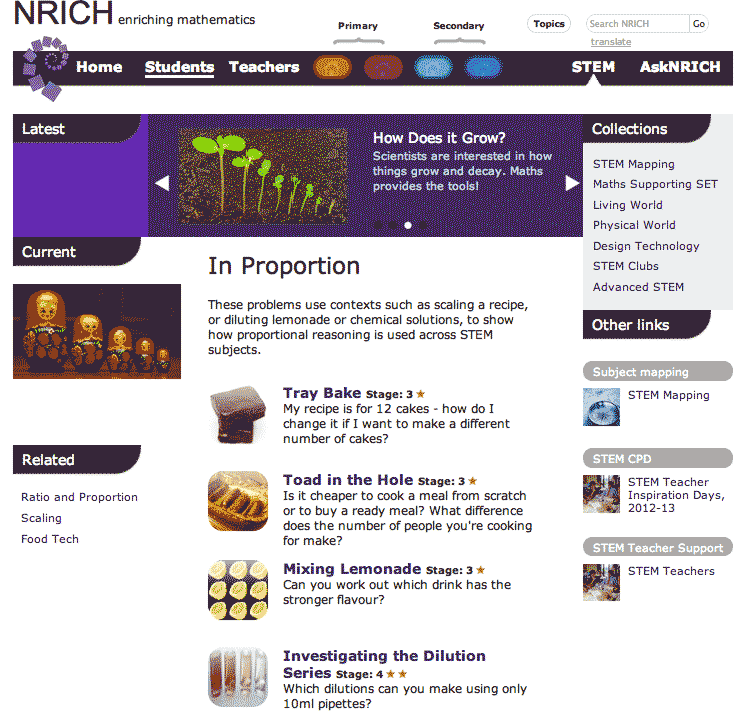 Vicky Wong
Kings College, London
Victoria.wong@kcl.ac.uk